Муниципальное автономное дошкольное образовательное учреждение «Детский сад комбинированного вида № 30 «Колобок»» станицы Выселки муниципального образования Выселковский район
«Мы помним Ваши Имена»
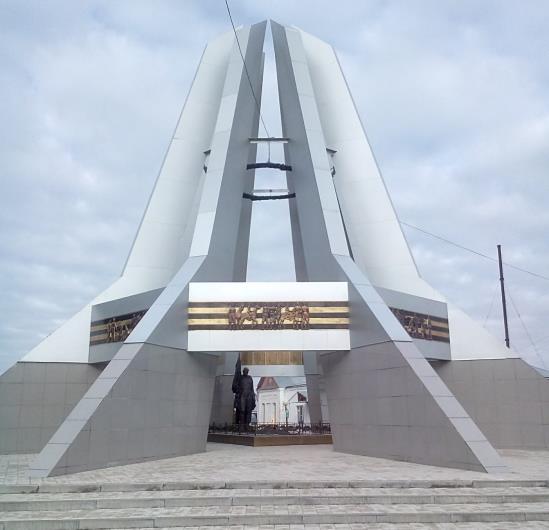 Подготовила:
 воспитатель МАДОУ ДС КВ №30
Захаревич Екатерина Алексеевна.
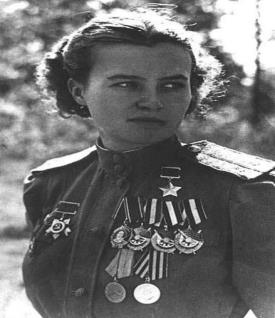 «Улицы, названные в честь героев»
Улица имени Марии Расковой
Улица М. Расковой –это совсем новая улица расположена на самой южной окраине Выселок. 
24 сентября 1938г. вместе с В.Гризодубовой и П . Осипенко на самолете  АНТ-37 «Родина» совершили дальний перелет Москва -Дальний Восток. 2 ноября 1938г. была удостоена звания  Героя Советского Союза.
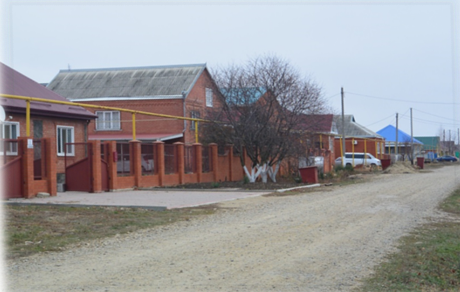 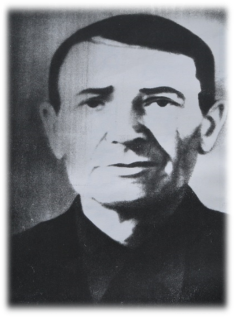 Переулок (улица) Якименко (ранее Торговая) 
расположен на северной стороне железной дороги и тянется от рынка до больницы. Переулок носит имя Героя Советского Союза, гвардии сержанта Ивана Семеновича Якименко, человека, на каких держится земля русская
Переулок имени Тихона 
Ивановича Дорошенко
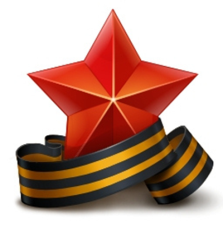 А на долю Тихона Ивановича Дорошенко выпало одно из важнейших событий 30-х годов –он был в числе организаторов товарищества по совместной обработке земли. На Выселковскую землю пришли фашисты. Чтобы трактора не достались врагу, Тихон стал переправлять на другую сторону Кубани ( вели их через Усть-Лабинск). Семь тракторных бригад сумел вывести Тихон, а когда вернулся за второй колонной тракторов,  то попал в плен и был расстрелян.
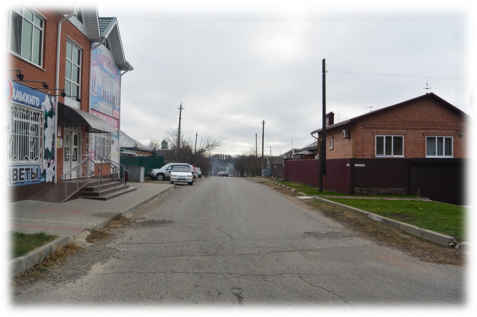 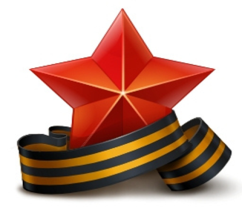 Переулок имени Григория Дмитриевича Ткаченко
Улица имени Г.Д. Ткаченко названа в честь нашего земляка –генерала-майора, известного военачальника , участника 3-х революций и 3-х войн. Улица Ткаченко расположена на северной стороне железной дороги.
« Музей в станице Выселки»
7 декабря 1972 года состоялось открытие исторического музея в станице Выселки. Экспонаты музея представлены в многочисленных фотографиях. 
На первом стенде  «Культура и быт дореволюционной Кубани»
На втором стенде рассказывается об организации Выселковского революционного полка его боевом пути.
Музей имеет предметы  и вещи относящиеся к Великой Отечественной Войне.
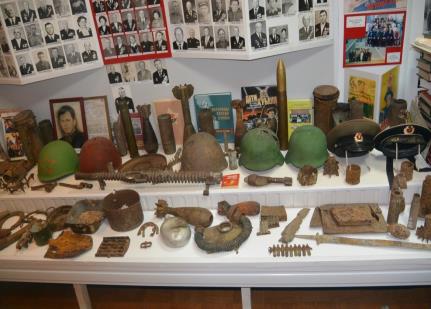 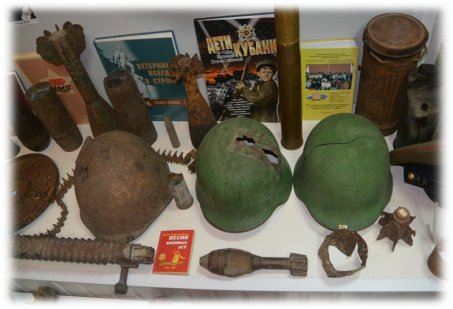 Музей имеет портреты героев, и их имена сохранятся для будущих поколений!
Монументальные памятники погибшим  в Великой Отечественной войне
Монумент в память погибшим в годы Великой Отечественной Войны на центральной площади              станицы Выселки
Памятник Защитникам Отечества на старом кладбище в станице Выселки.
Спасибо за внимание!